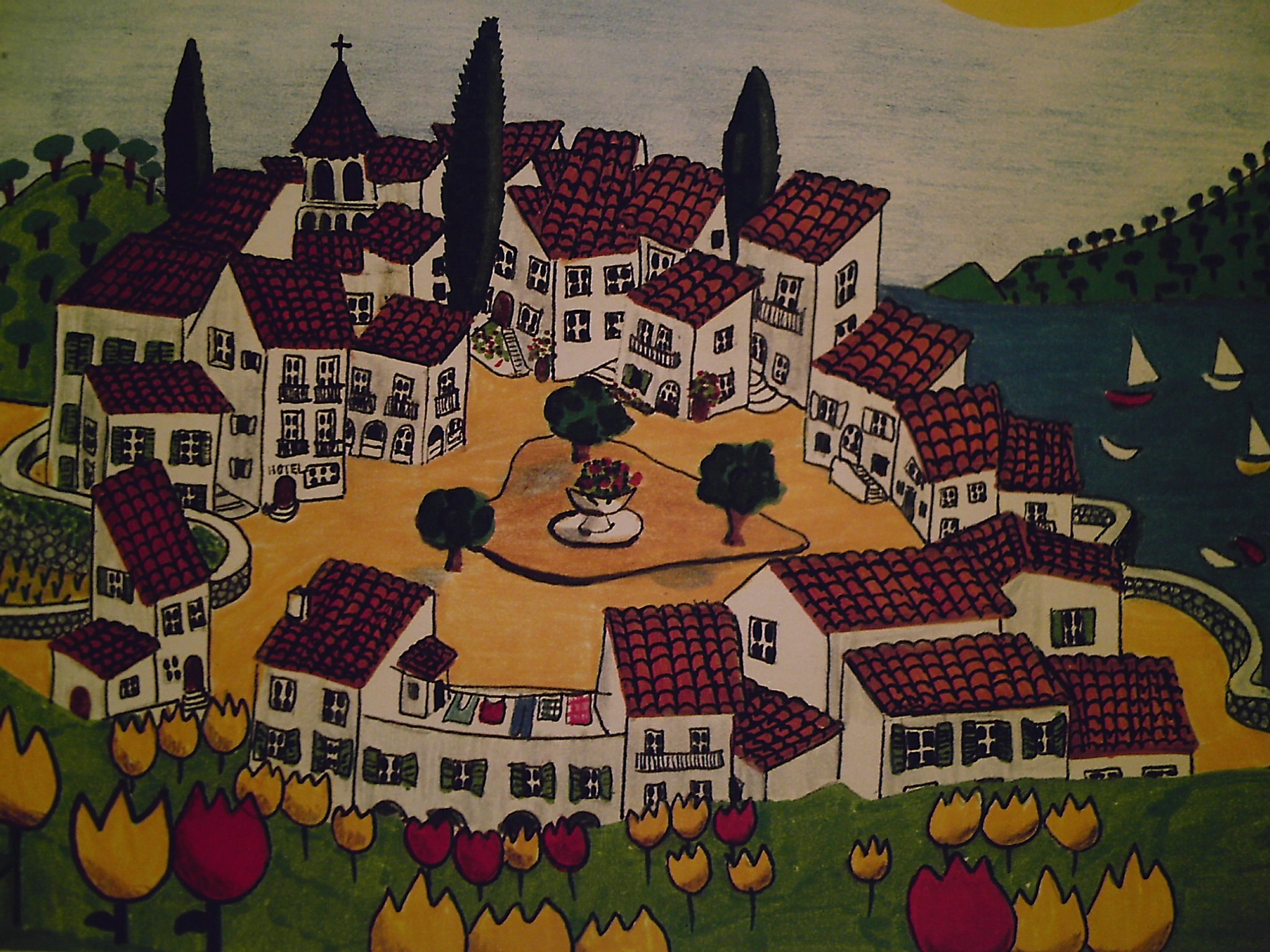 Alberta nació en Pollensa, un pueblecito situado junto al mar.
[Speaker Notes: Alberta nació en Pollensa, un pueblecito situado junto al mar.]
Su papá Alberto y su mamá Apolonia la querían muchísimo y eran muy felices con ella.
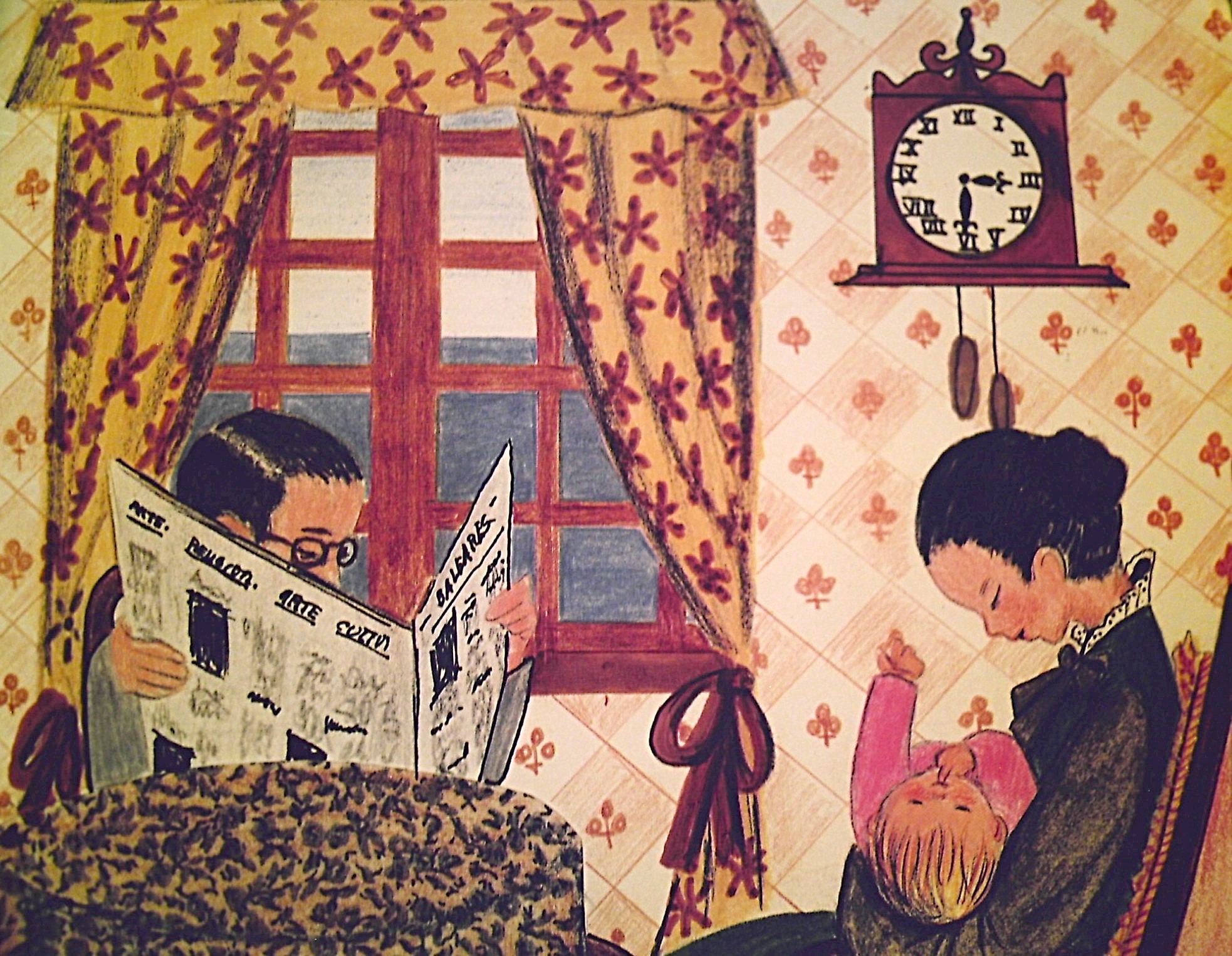 [Speaker Notes: Su papá Alberto y su mamá Apolonia la querían muchísimo y eran muy felices con ella.]
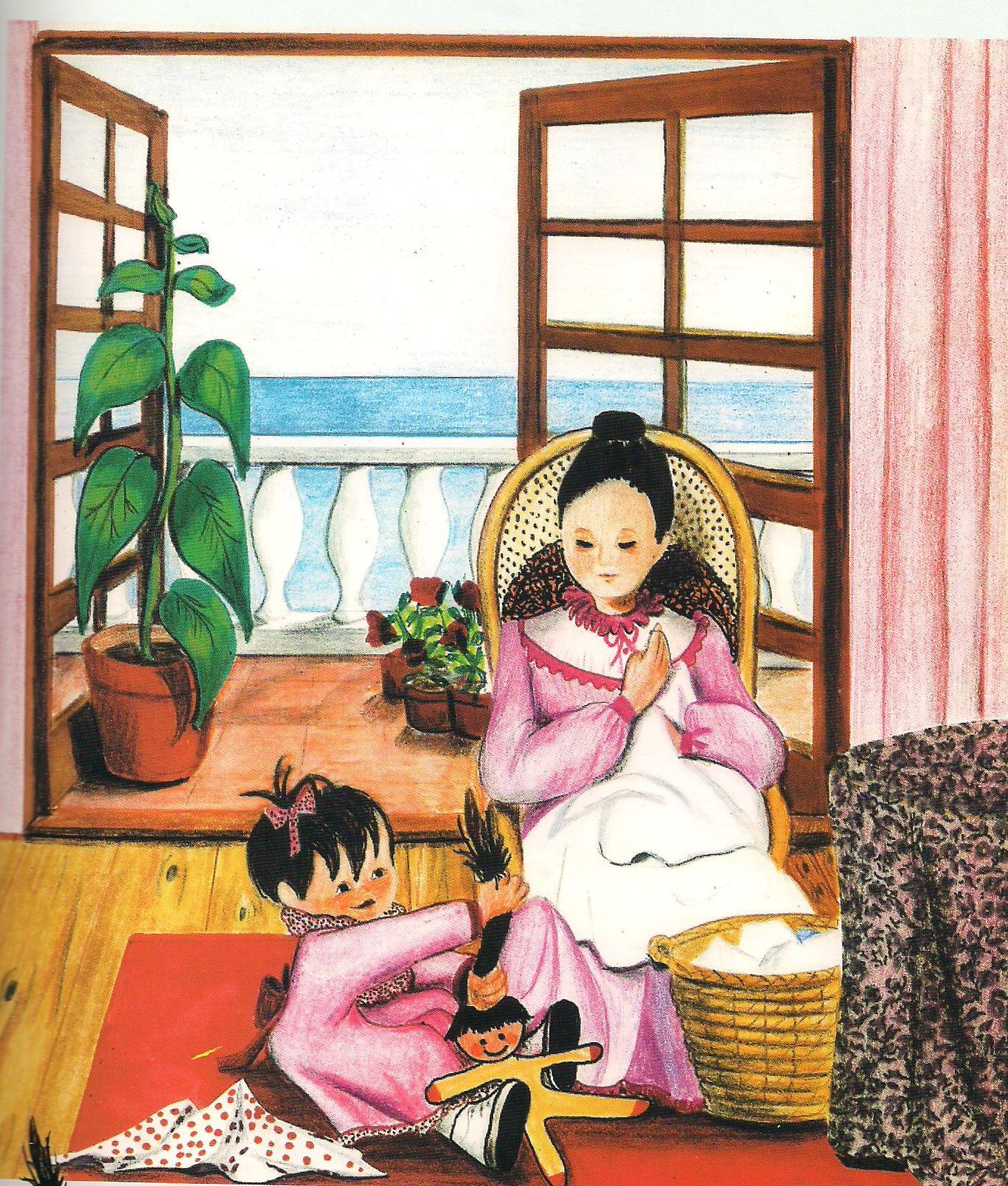 Su juguete preferido era una muñeca de trapo a la que peinaba y acariciaba con mucho cariño
[Speaker Notes: Su juguete preferido era una muñeca de trapo a la que peinaba y acariciaba con mucho cariño]
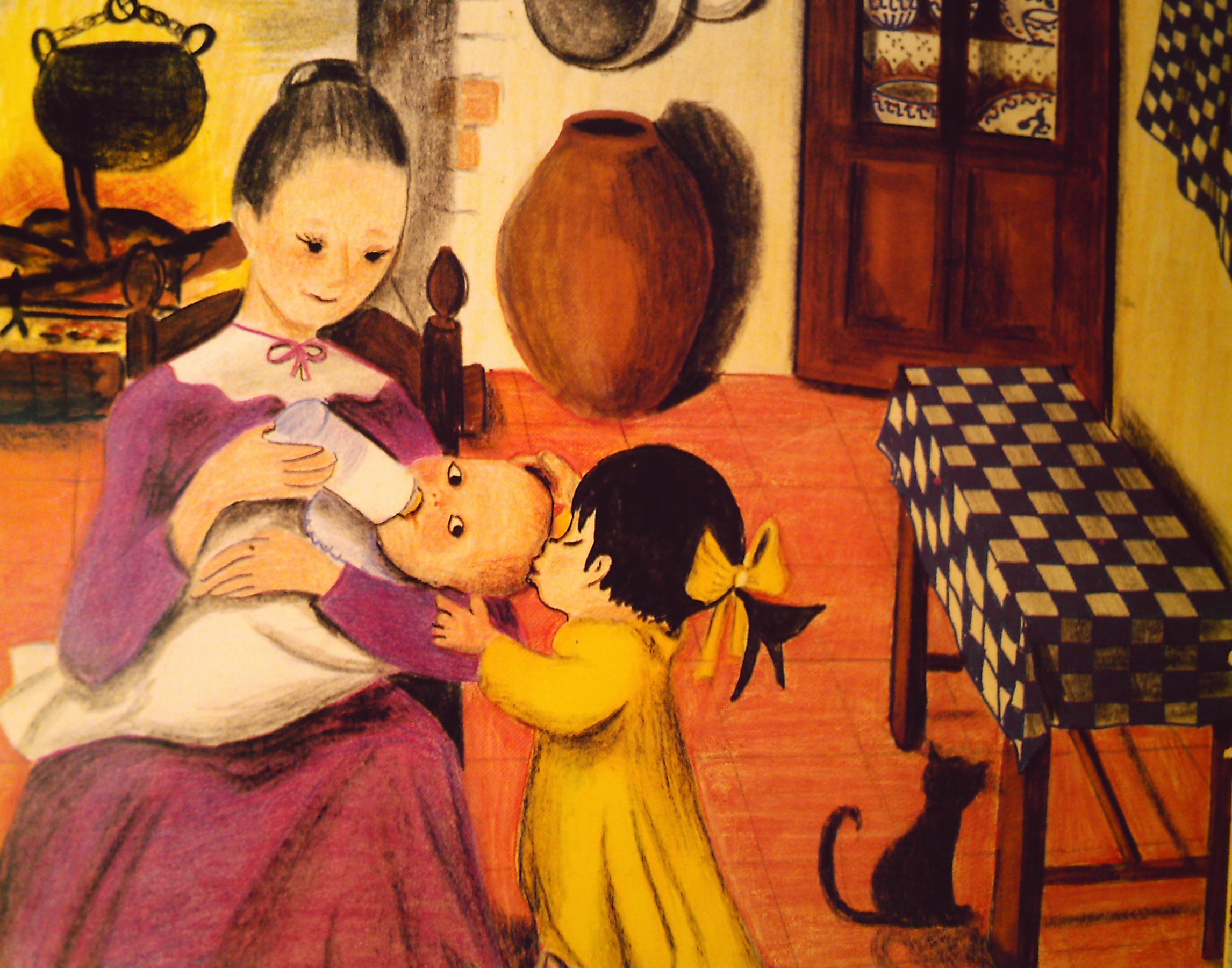 Cuando nació su hermano Saturnino no se olvidaba un solo día de darle el besito de buenas noches antes de irse a dormir
[Speaker Notes: Cuando nació su hermano Saturnino no se olvidaba un solo día de darle el besito de buenas noches antes de irse a dormir]
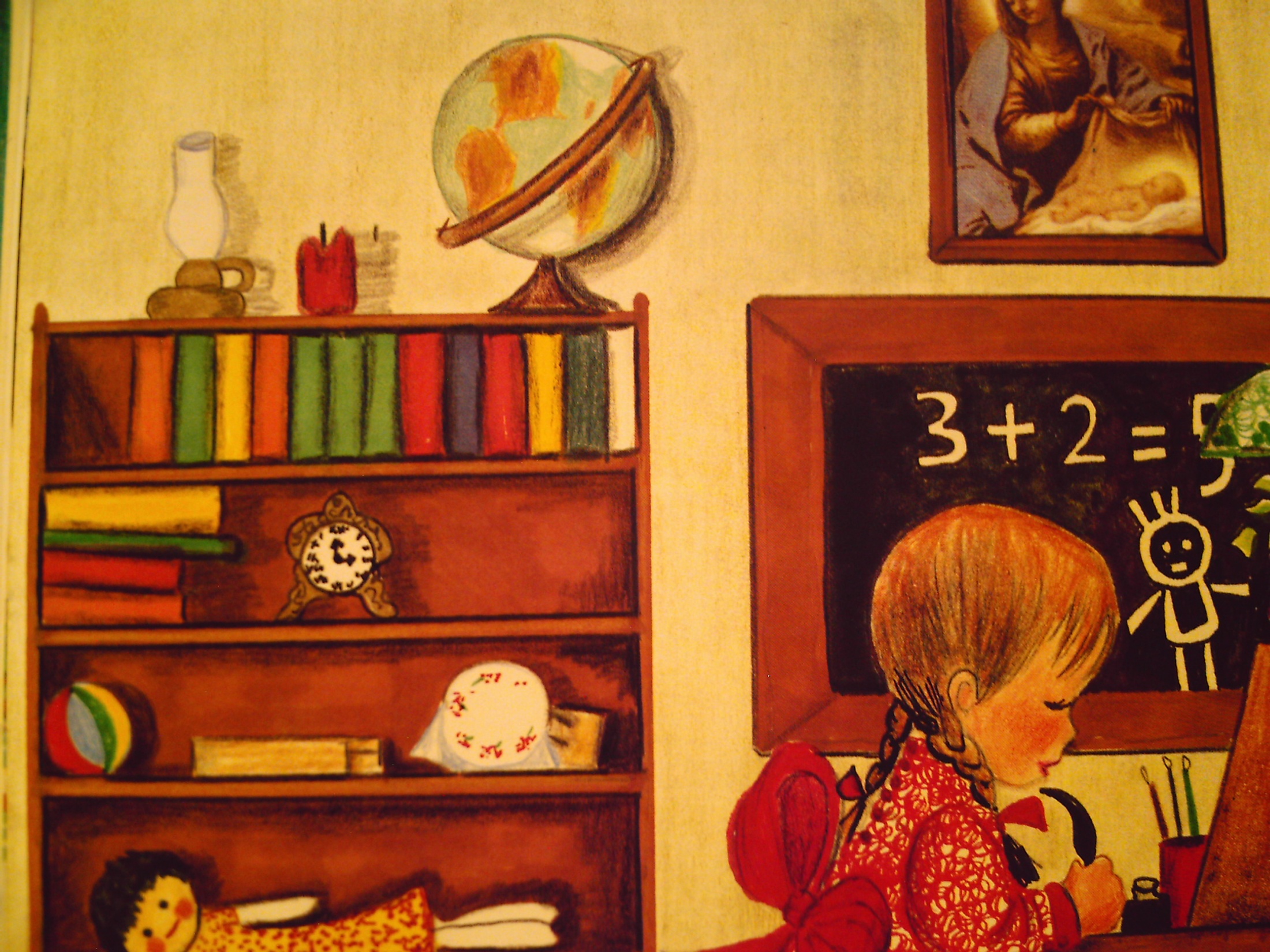 Todos los días hacía su tarea y, después, jugaba con su hermano Saturnino haciendo ella de maestra para enseñarle muchas cosas.
[Speaker Notes: Todos los días hacía su tarea y, después, jugaba con su hermano Saturnino haciendo ella de maestra para enseñarle muchas cosas.]
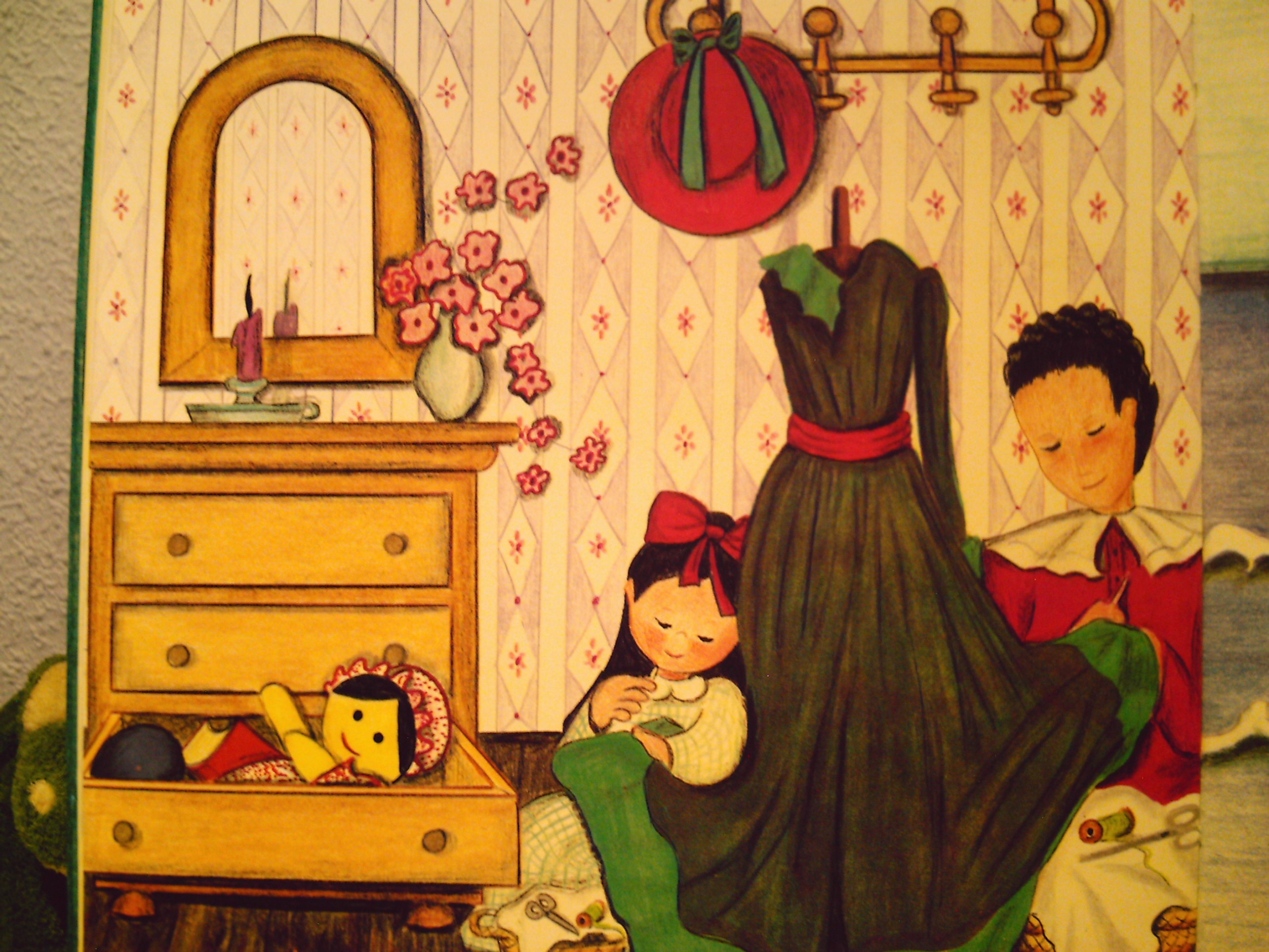 Alberta ayudaba a su mamá a coser y a arreglar los vestidos, ¡entre otras muchas cosas más!
[Speaker Notes: Alberta ayudaba a su mamá a coser y a arreglar los vestidos, ¡entre otras muchas cosas más!]
En vacaciones, le gustaba bañarse en el mar con su hermano Saturnino y darle gracias a Dios por todo lo que había creado: el sol, las olas del mar, la arena de la playa, las gaviotas…
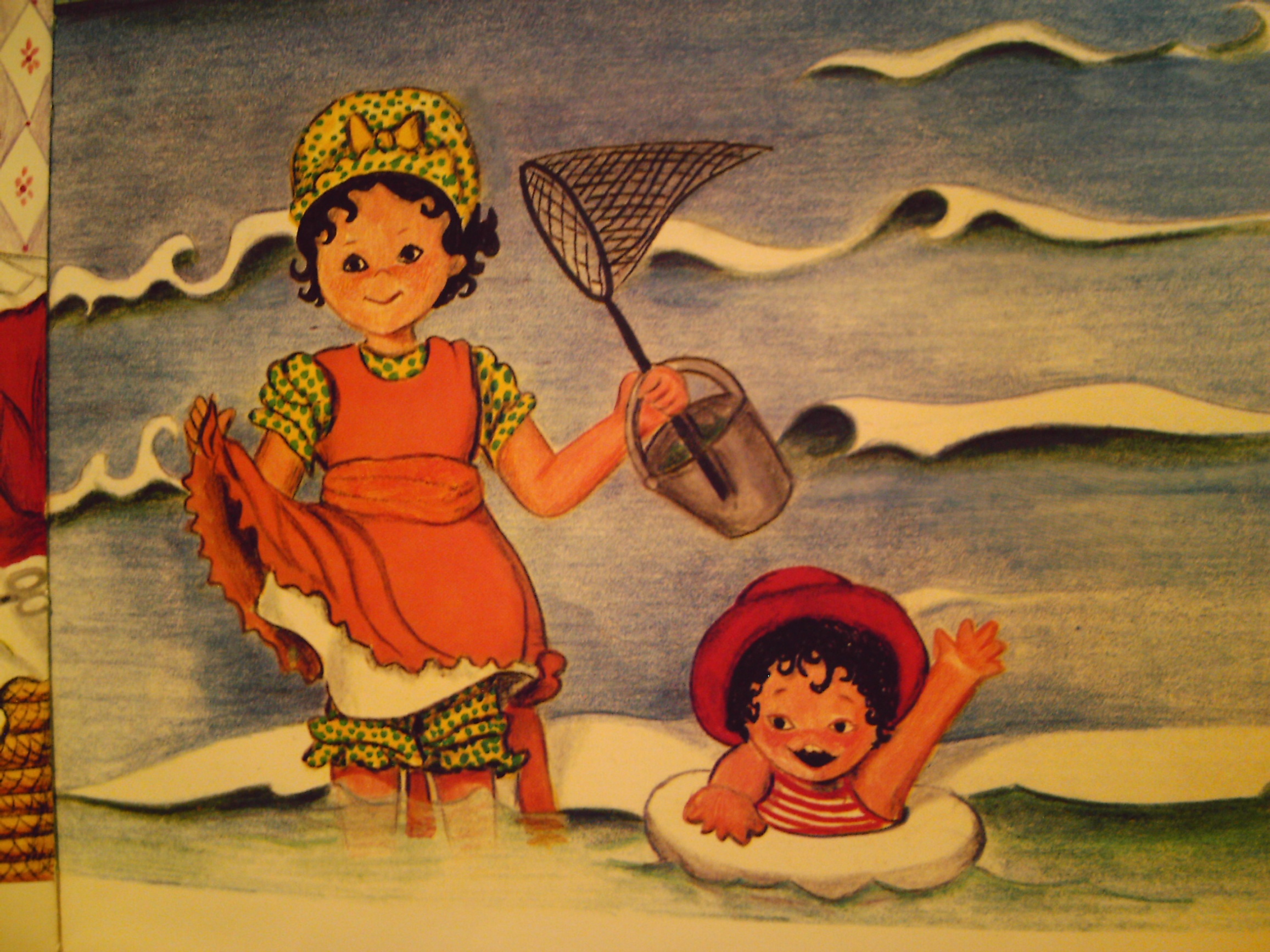 [Speaker Notes: En vacaciones, le gustaba bañarse en el mar con su hermano Saturnino y darle gracias a Dios por todo lo que había creado: el sol, las olas del mar, la arena de la playa, las gaviotas…]
A Alberta le gustaba mucho ir de paseo con su papá y seguir descubriendo las maravillas creadas por Dios: las flores, del campo, los árboles, los montes… y hasta una pequeña mariquita que acaba de encontrar descansando en una florecilla.
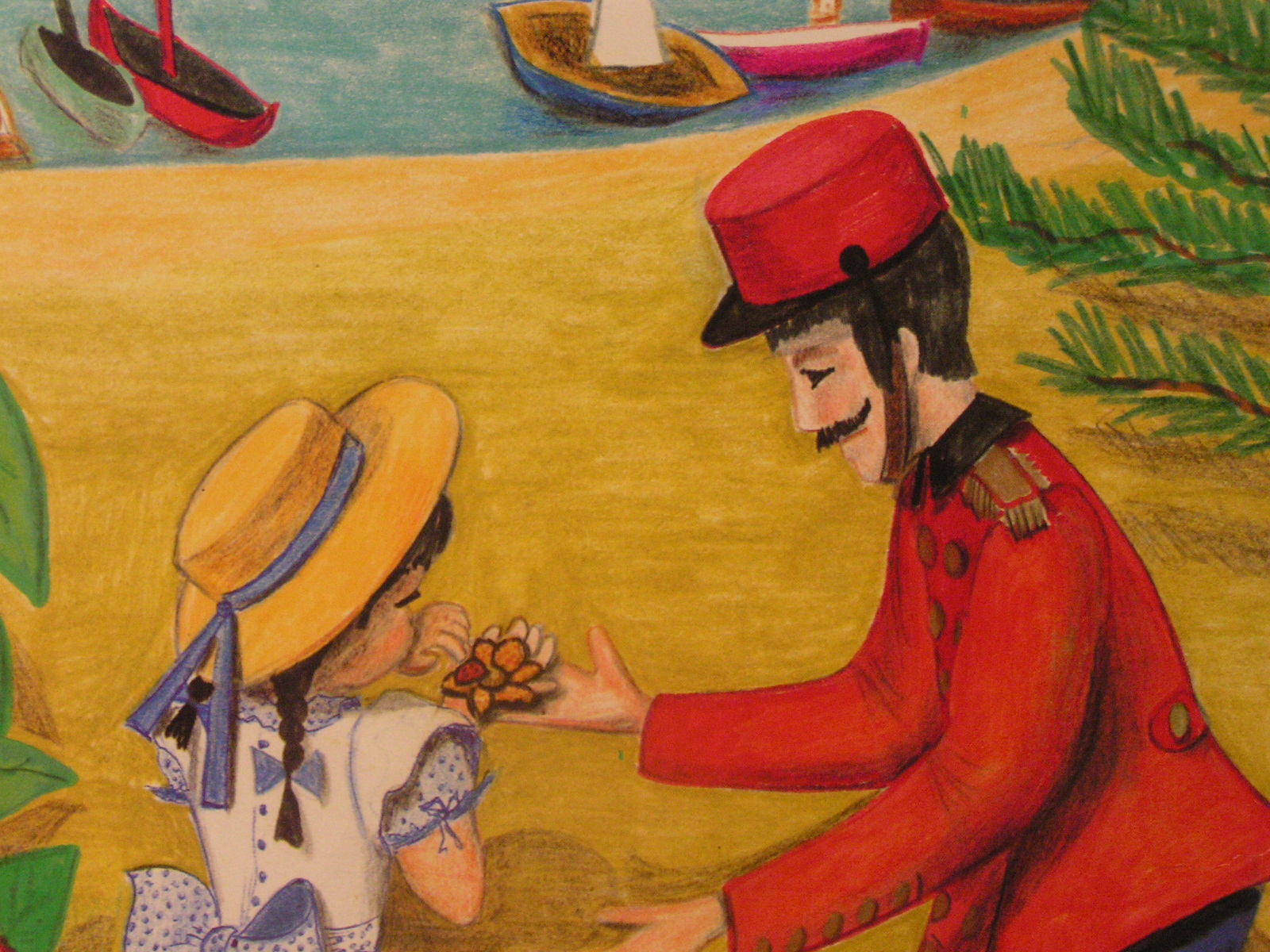 [Speaker Notes: A Alberta le gustaba mucho ir de paseo con su papá y seguir descubriendo las maravillas creadas por Dios: las flores, del campo, los árboles, los montes… y hasta una pequeña mariquita que acaba de encontrar descansando en una florecilla.]
Cada noche, Alberta juntaba sus manitas, cerraba los ojos y hablaba con su amigo Jesús, rezando como su mamá le había enseñado.
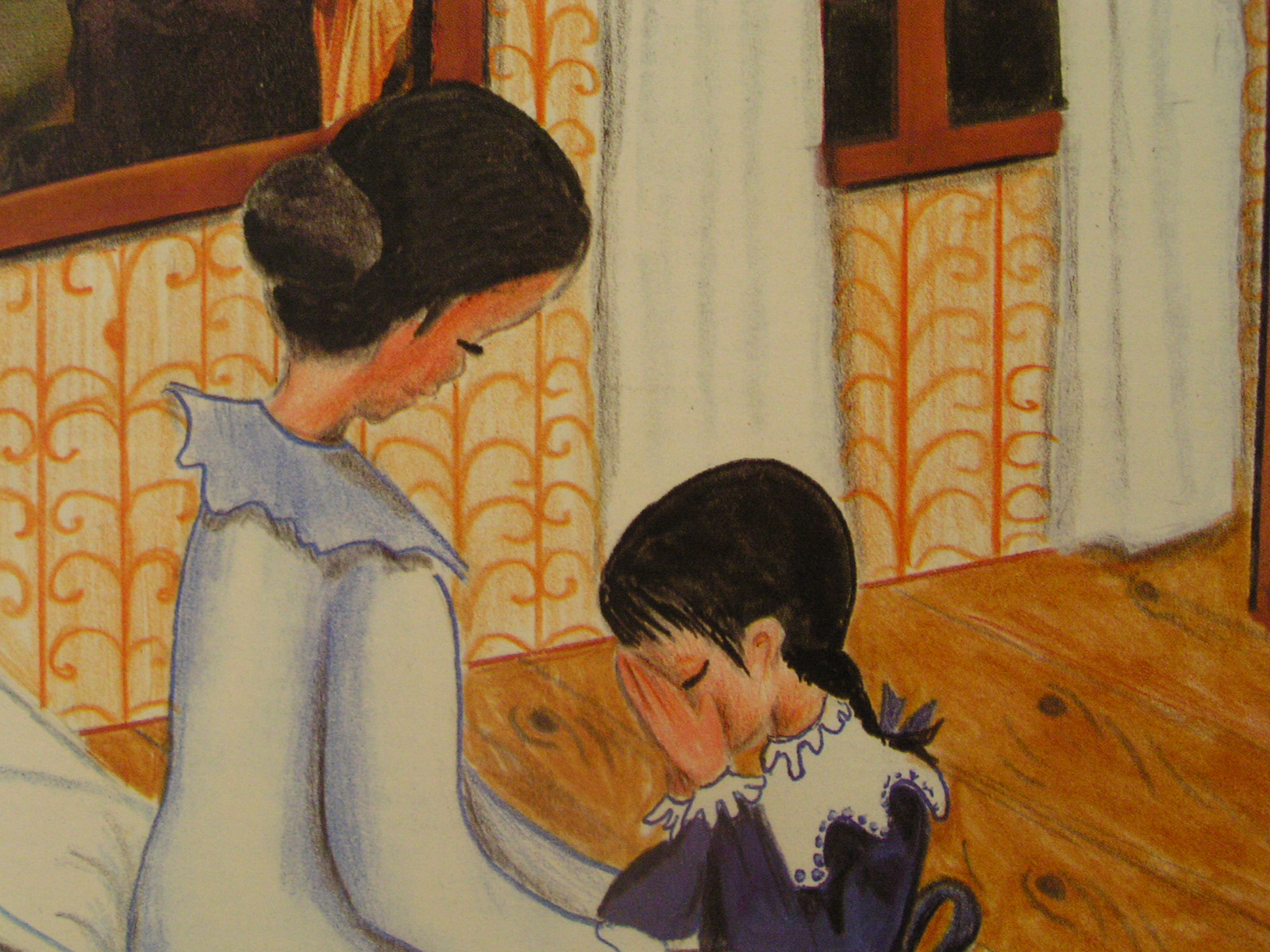 [Speaker Notes: Cada noche, Alberta juntaba sus manitas, cerraba los ojos y hablaba con su amigo Jesús, rezando como su mamá le había enseñado.]
El día de su Primera Comunión Alberta le dio gracias a Jesús por regalarle su corazón y le prometió que siempre sería su amiga.
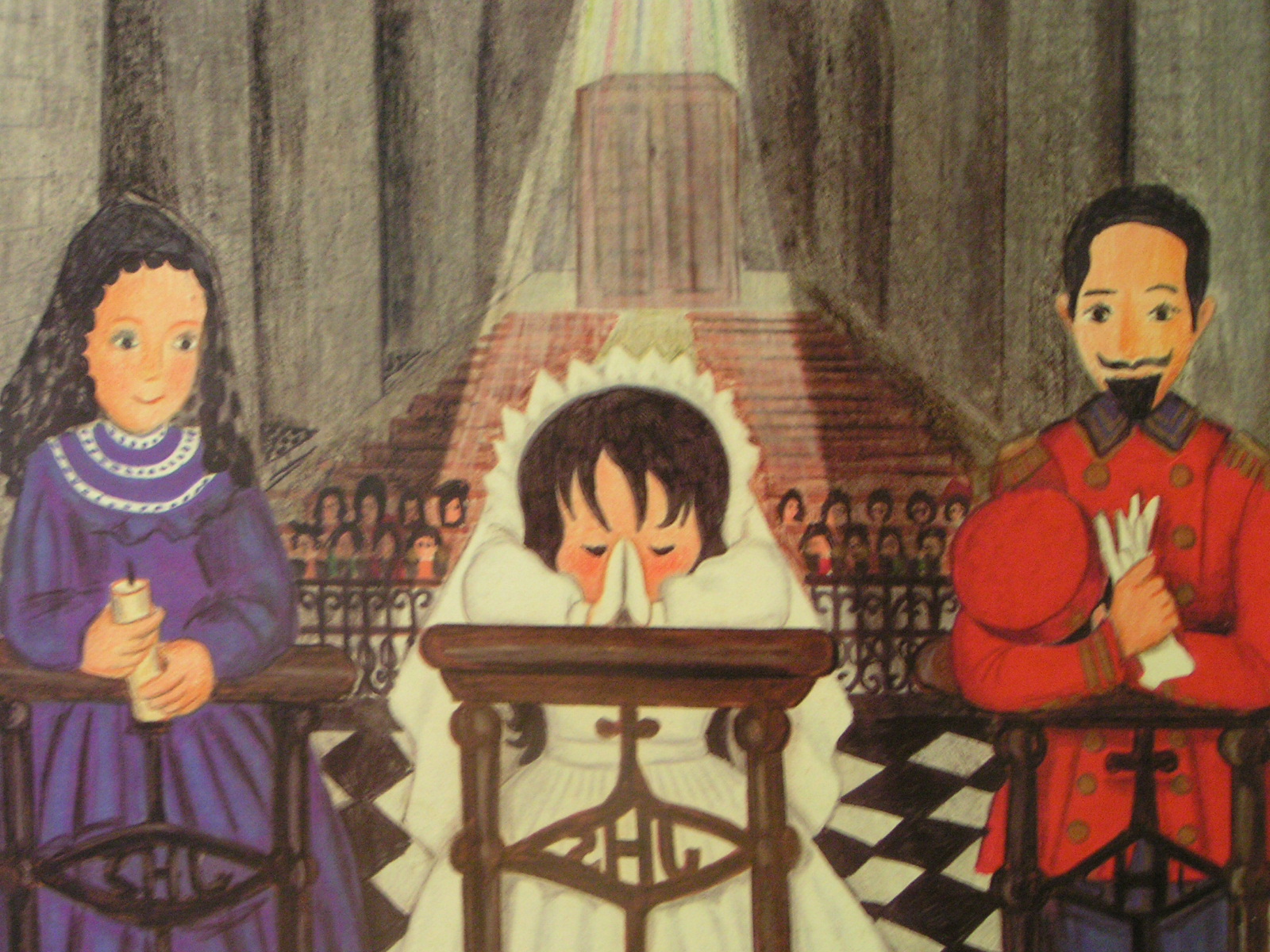 [Speaker Notes: El día de su Primera Comunión Alberta le dio gracias a Jesús por regalarle su corazón y le prometió que siempre sería su amiga.]
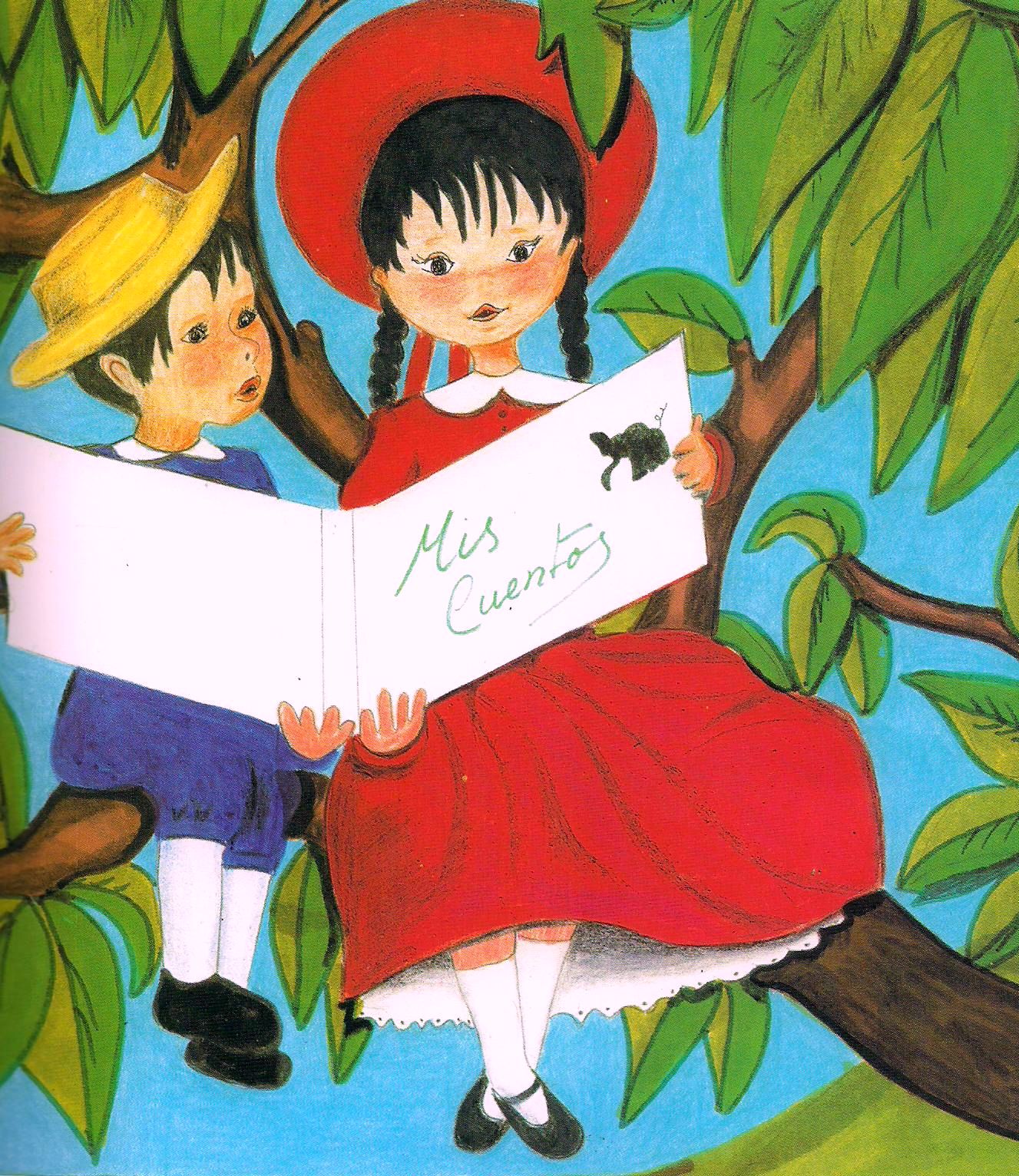 Cuando Alberta aprendió a leer, se sentaba con su hermano Saturnino en la copa de un árbol y compartía con él las fantásticas historias que contenían sus cuentos.
[Speaker Notes: Cuando Alberta aprendió a leer, se sentaba con su hermano Saturnino en la copa de un árbol y compartía con él las fantásticas historias que contenían sus cuentos.]
Cuando se hizo mayor, Alberta se casó con Francisco y hasta las campanas de la iglesia hicieron fiesta repicando con alegría.
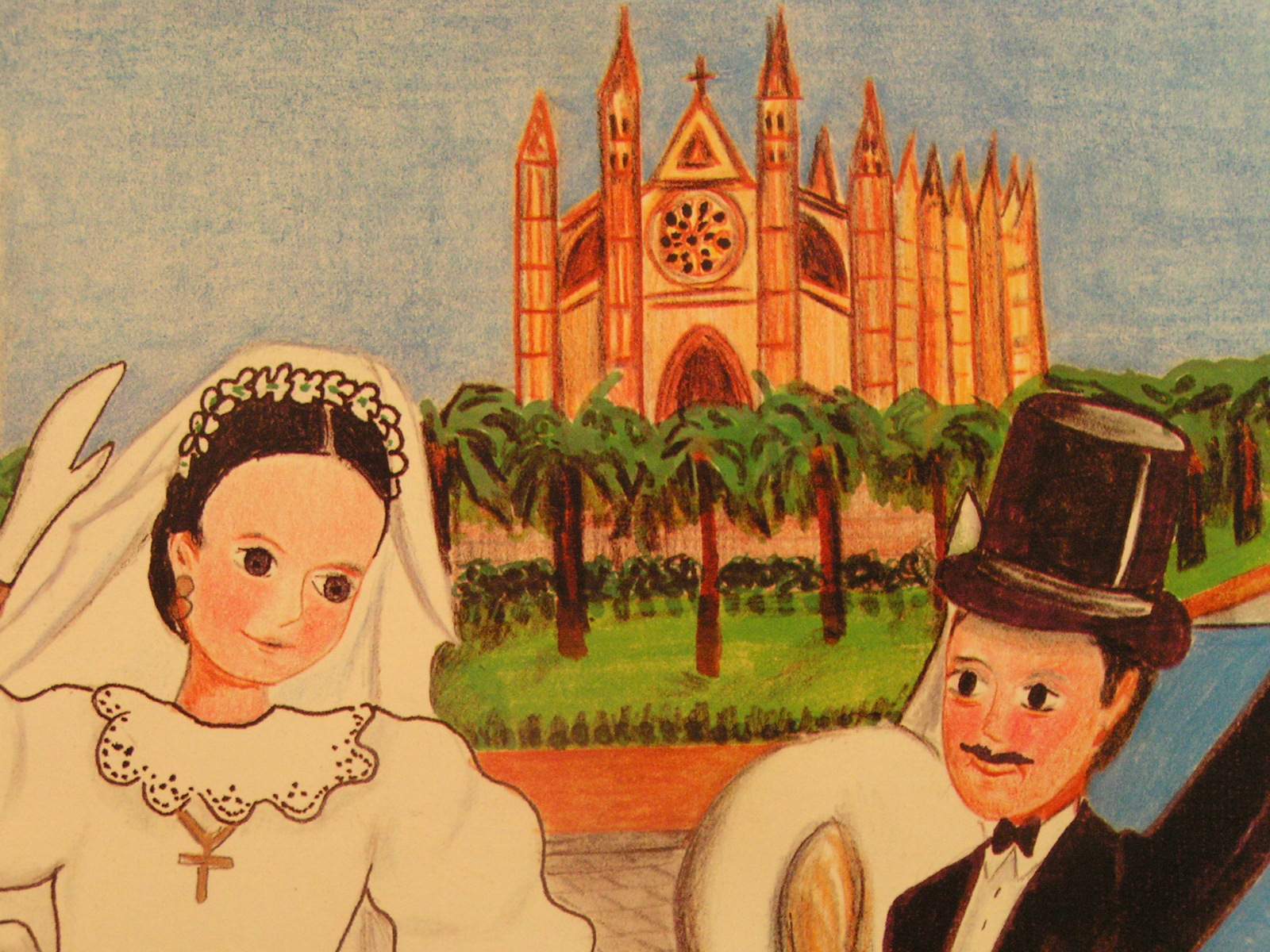 [Speaker Notes: Cuando se hizo mayor, Alberta se casó con Francisco y hasta las campanas de la iglesia hicieron fiesta repicando con alegría.]
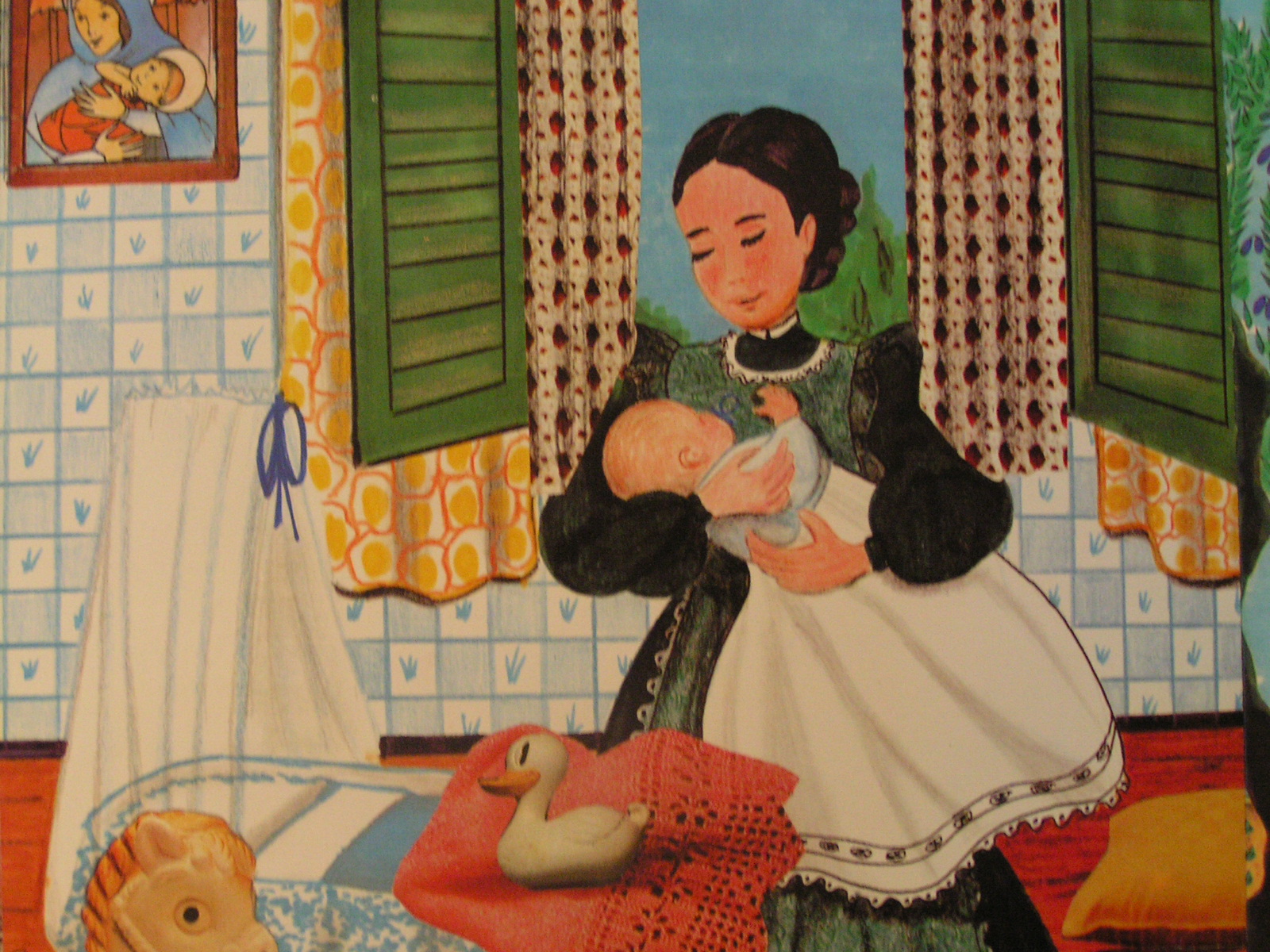 Alberta tuvo 4 hijos, a los que cuidó con muchísimo cariño. Los cogía en brazos, les cantaba, los llenaba de besos…
[Speaker Notes: Alberta tuvo 4 hijos, a los que cuidó con muchísimo cariño. Los cogía en brazos, les cantaba, los llenaba de besos…]
Alberta era maestra y enseñaba con mucha ilusión y paciencia a sus alumnas todo lo que ella había aprendido.
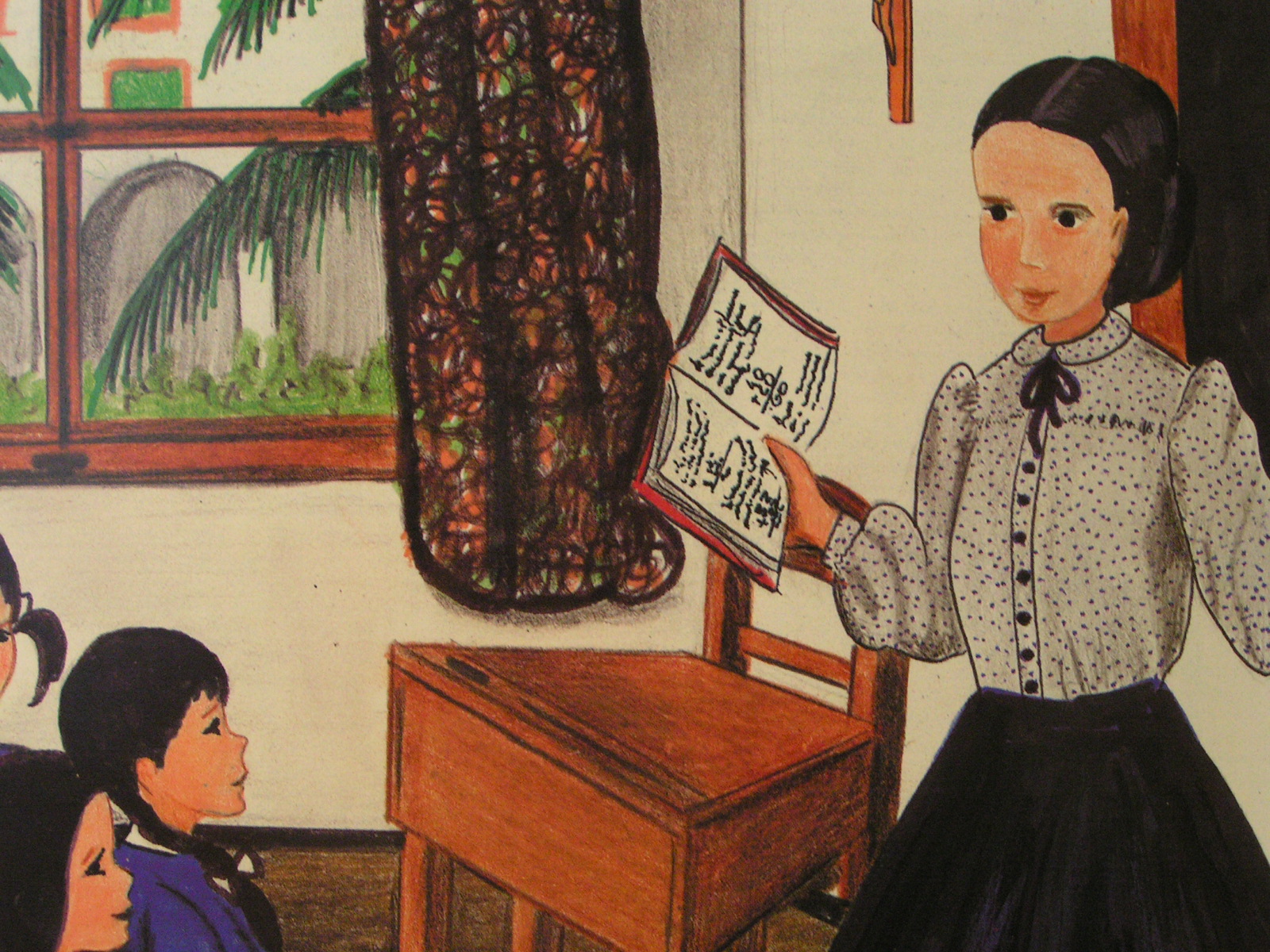 [Speaker Notes: Alberta era maestra y enseñaba con mucha ilusión y paciencia a sus alumnas todo lo que ella había aprendido.]
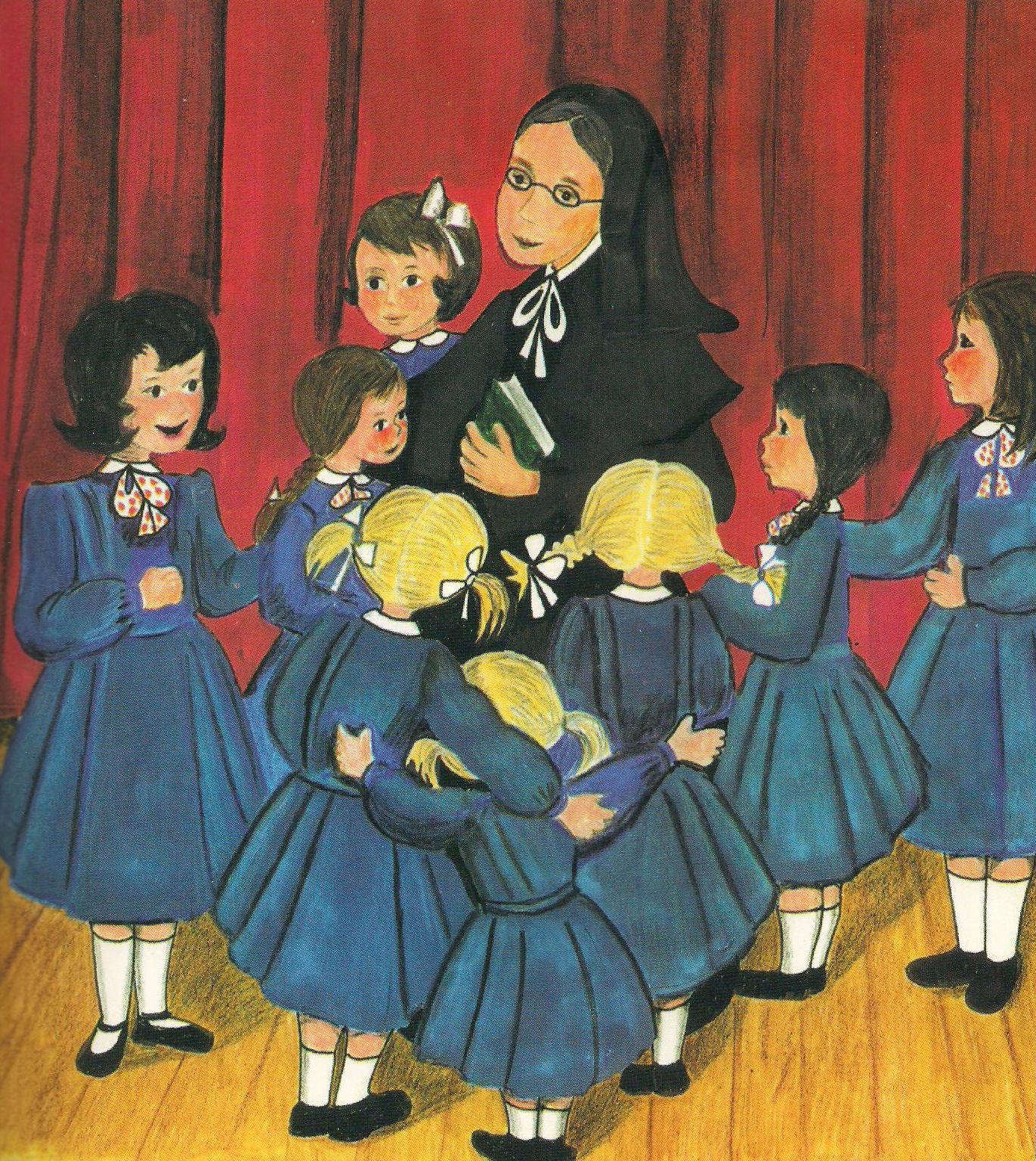 Para los días de fiesta preparaban obras de teatro, poesías, concursos, excursiones… ¡y un montón de sorpresas más!
[Speaker Notes: Para los días de fiesta preparaban obras de teatro, poesías, concursos, excursiones… ¡y un montón de sorpresas más!]
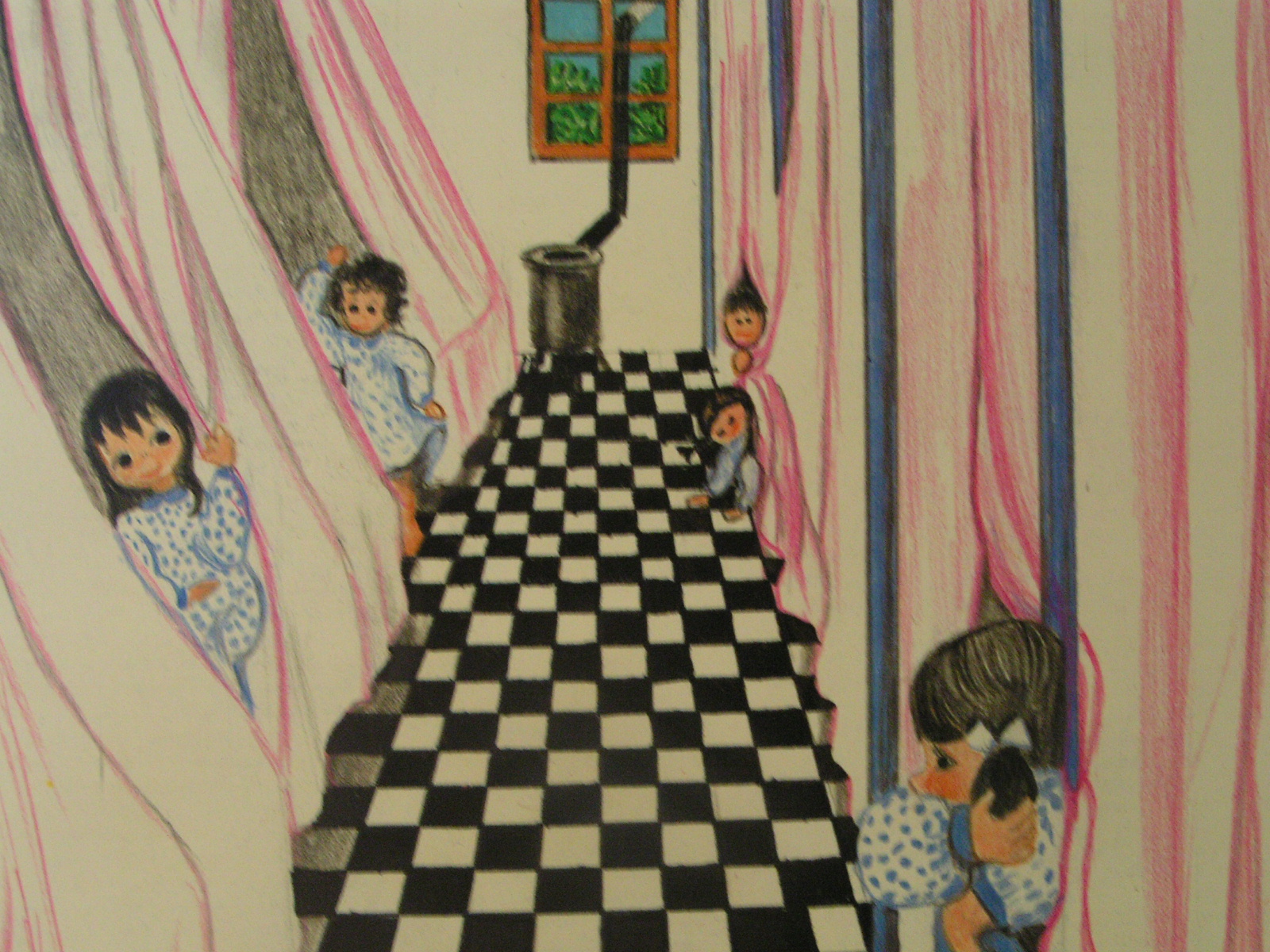 En días especiales, incluso, despertaba a las niñas con música para que la casa se llenara de alegría
[Speaker Notes: En días especiales, incluso, despertaba a las niñas con música para que la casa se llenara de alegría]
Además de dar clase como buena maestra, ayudaba a las hermanas en sus tareas, les escribía cartas a las que estaban lejos, rezaba por todas y tenía mil detalles con cada una.
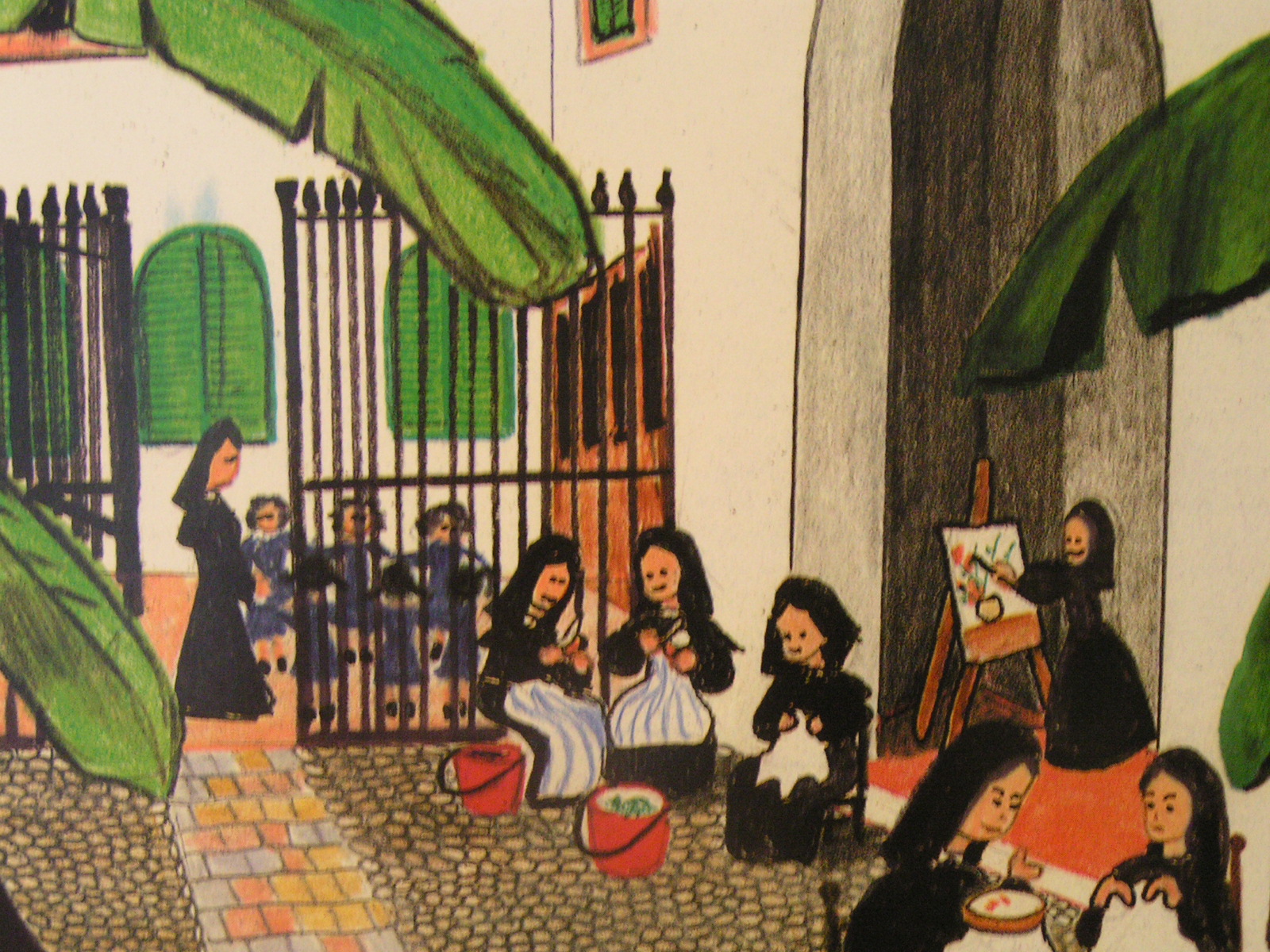 [Speaker Notes: Además de dar clase como buena maestra, ayudaba a las hermanas en sus tareas, les escribía cartas a las que estaban lejos, rezaba por todas y tenía mil detalles con cada una.]
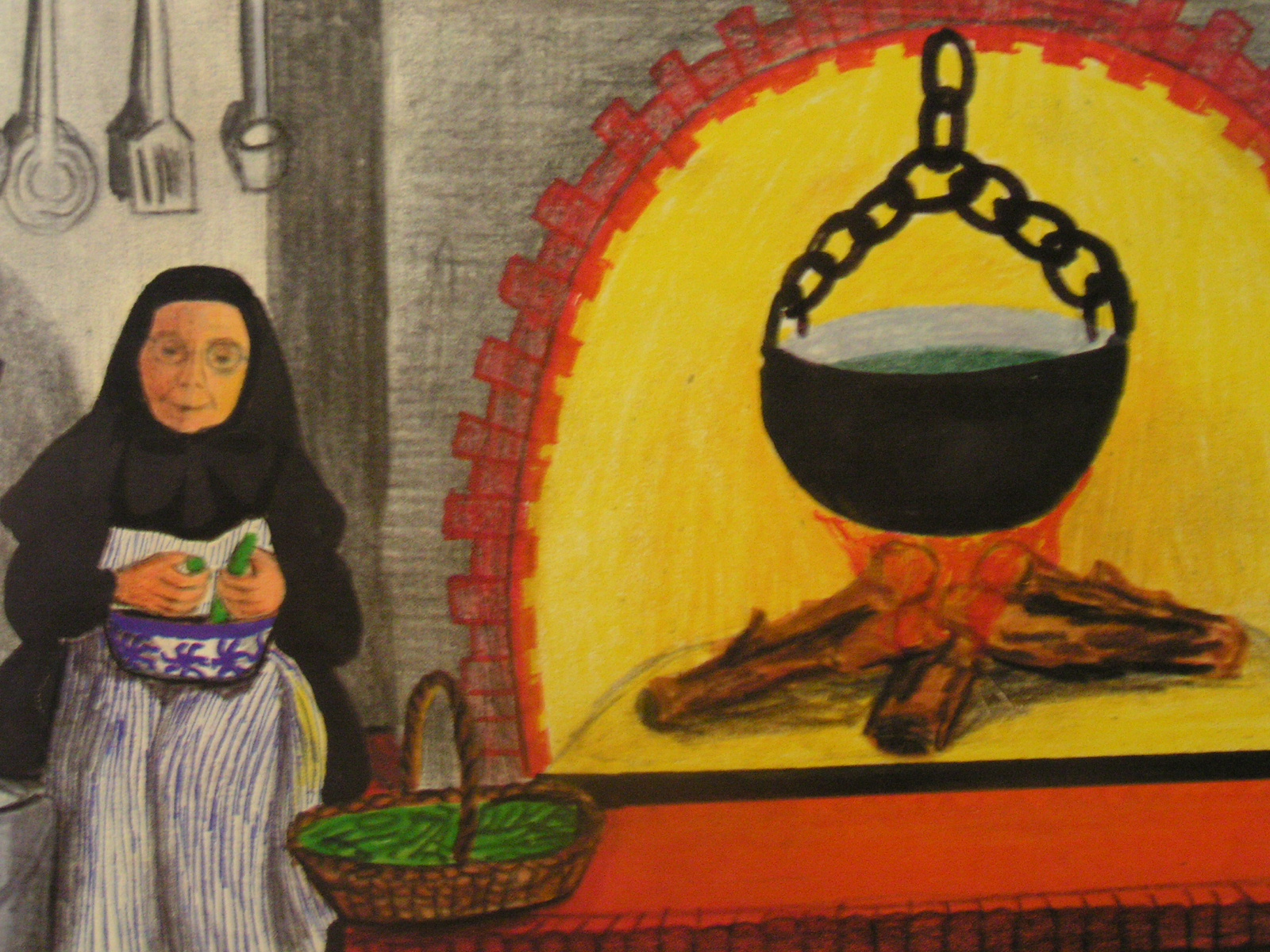 Imaginaros que, aún siendo ya muy mayor y sin apenas vista, bajaba a la cocina a ayudar a desgranar guisantes
[Speaker Notes: Imaginaros que, aún siendo ya muy mayor y sin apenas vista, bajaba a la cocina a ayudar a desgranar guisantes]
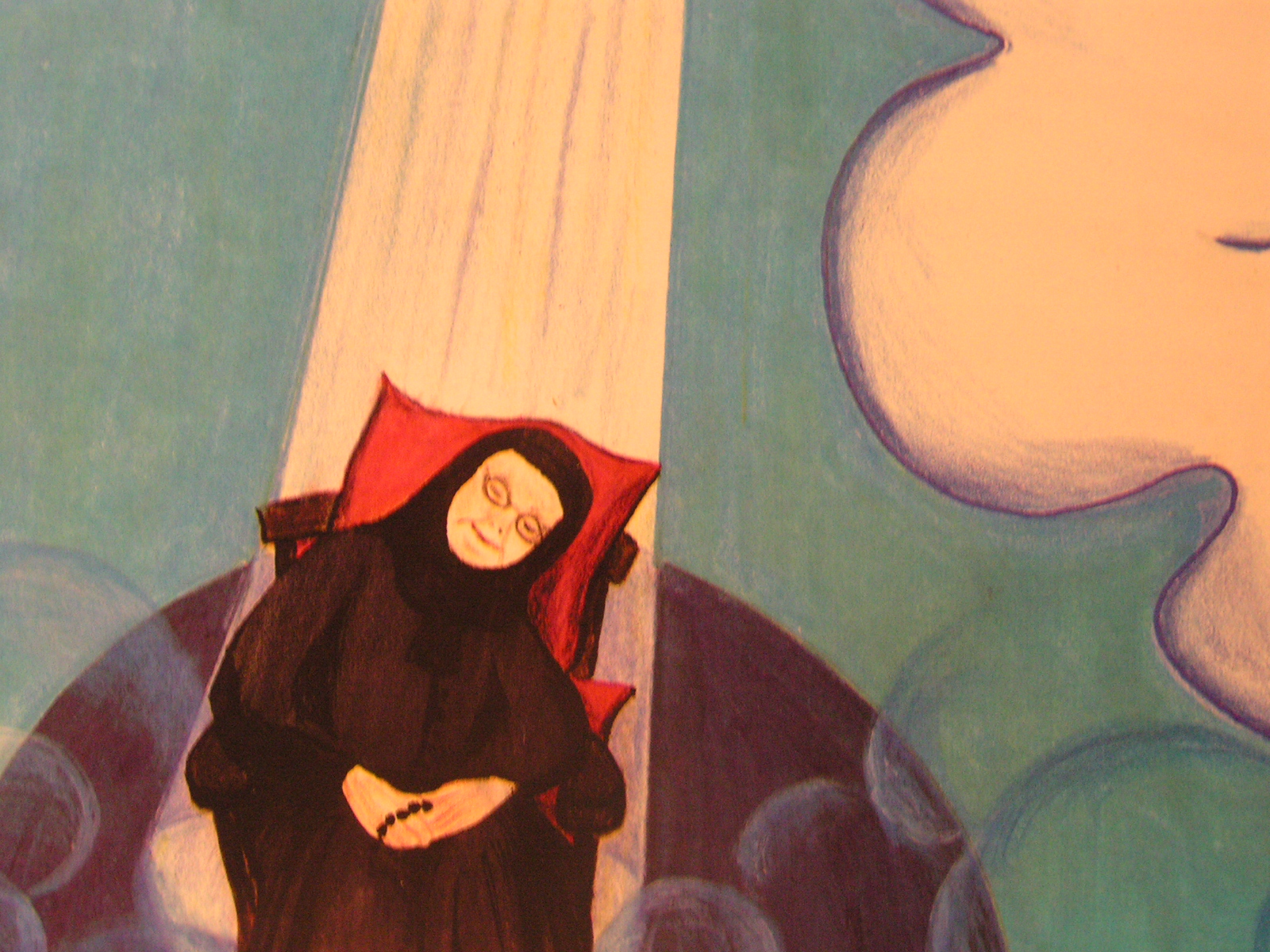 Y, cuando le llegó el momento, se dejó abrazar por el Padre Dios en su cielo de amor con el que había soñado toda su vida.
[Speaker Notes: Y, cuando le llegó el momento, se dejó abrazar por el Padre Dios en su cielo de amor con el que había soñado toda su vida.]
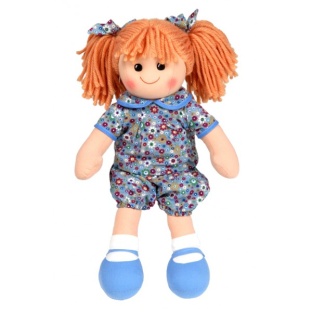 El juguete preferido de Alberta era una
Cada noche, antes  de irse a dormir, siempre le daba  a su hermanito Saturnino un
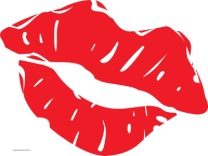 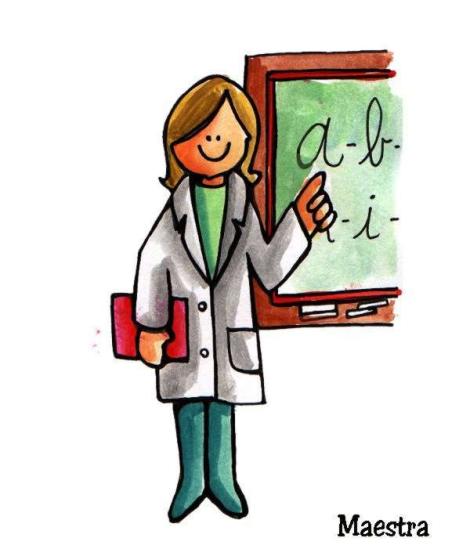 Alberta, después de hacer su tarea, 
jugaba con Saturnino a ser
Alberta ayudaba a su mamá a
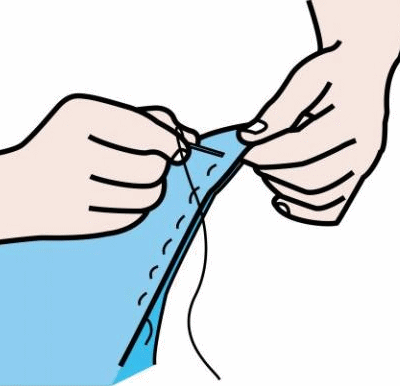 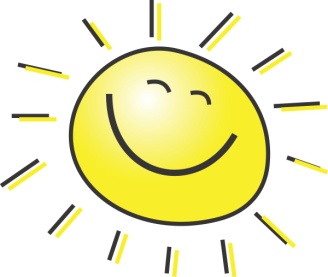 Cuando se bañaba en el mar,
Alberta le daba a gracias  a Dios por:
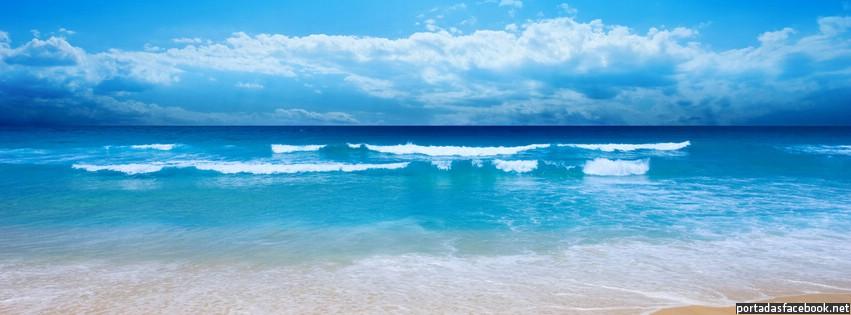 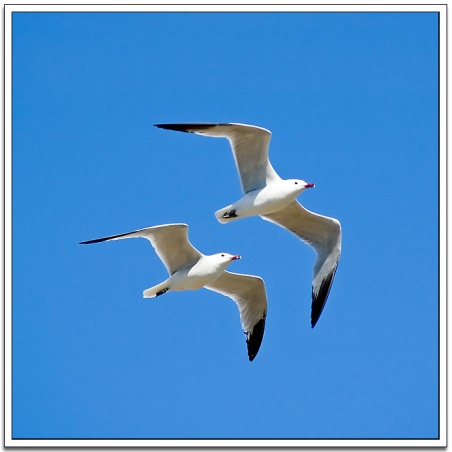 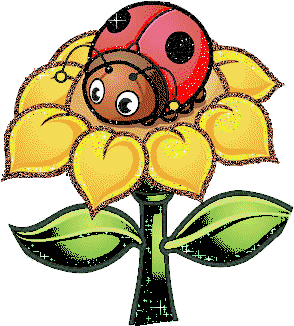 Un día, yendo de paseo con su papá descubrió en una flor una
Cada noche, rezaba a Jesús juntando sus
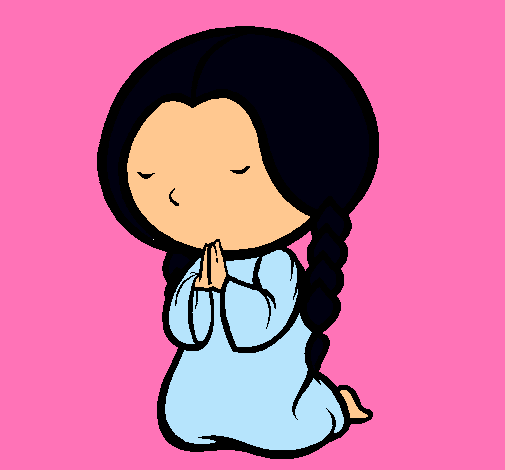 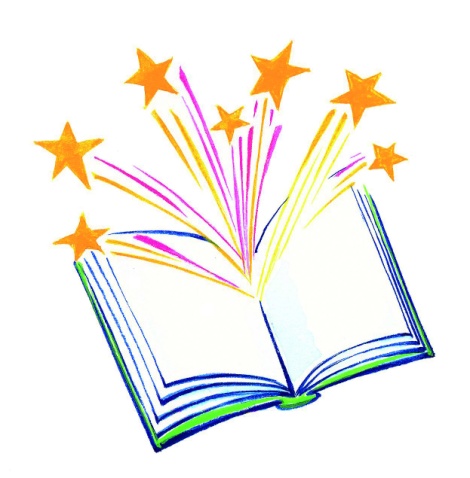 Alberta compartía con su hermano sus
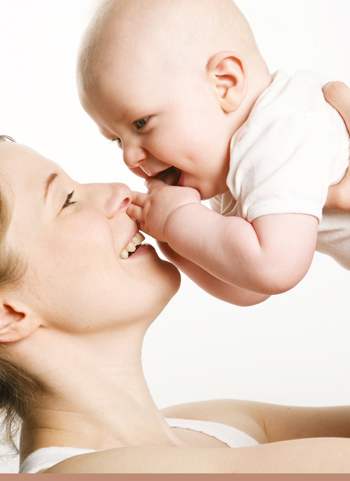 A sus hijos los cuidaba con mucho
Los días de fiesta, Alberta preparaba a sus alumnas obras de teatro, poesías, concursos y…
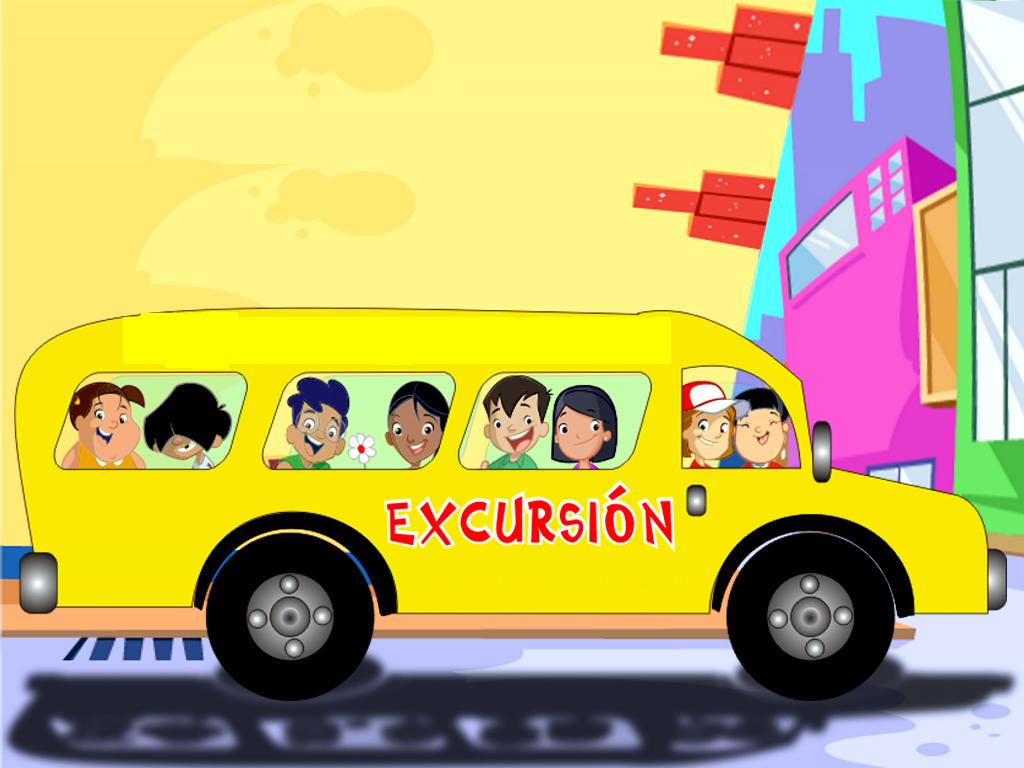 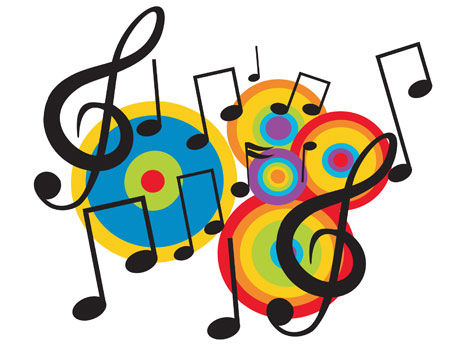 Los días especiales despertaba a las niñas con…
Ayudaba a las Hermanas en sus tareas, 
rezaba por ellas y les escribía…
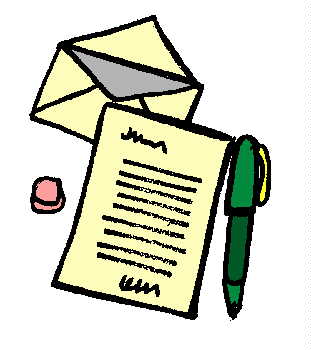 Ya muy mayor, M. Alberta ayudaba en la cocina a desgranar…
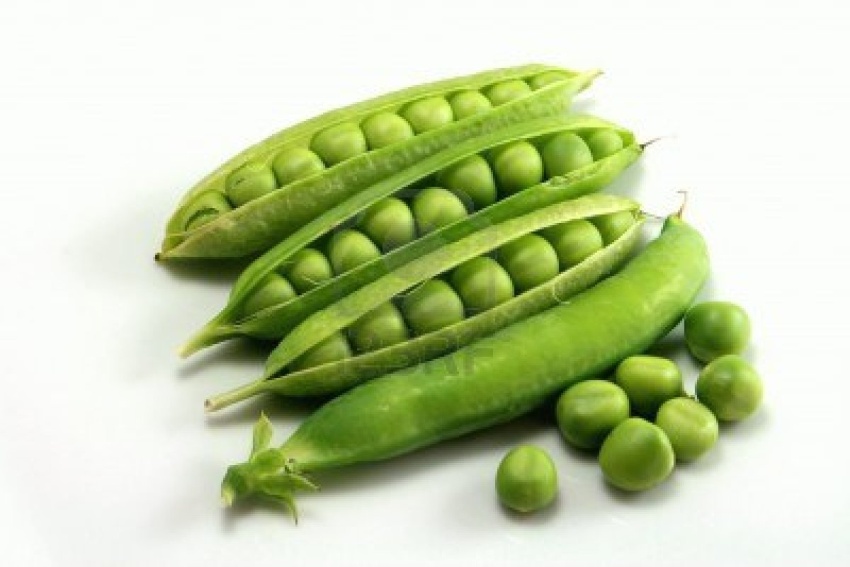 Alberta había soñado toda su vida con el…
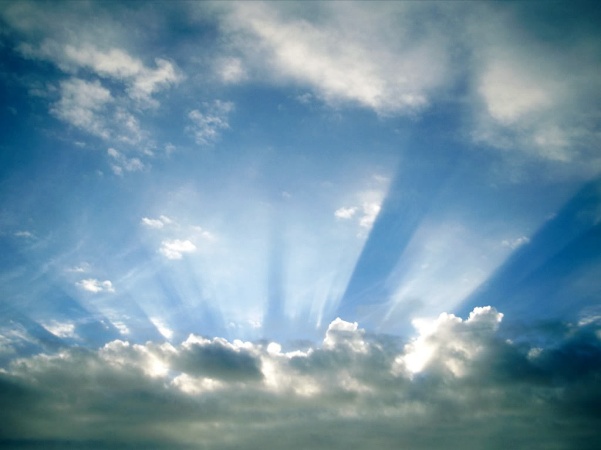